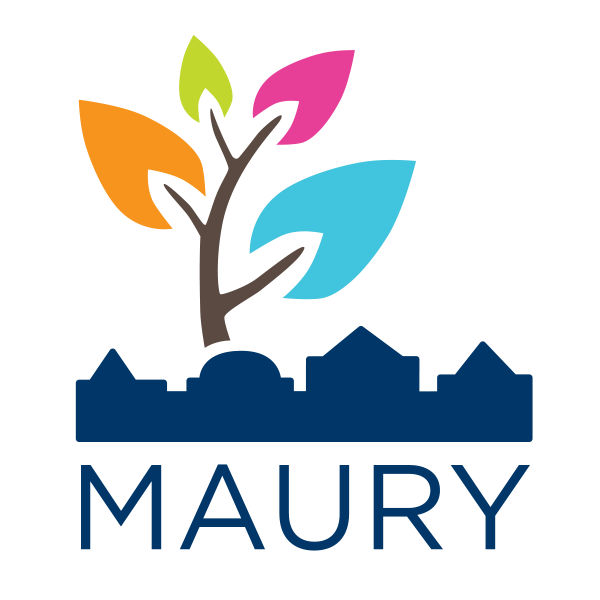 2019 Budget Review
2019 – 2020 Income
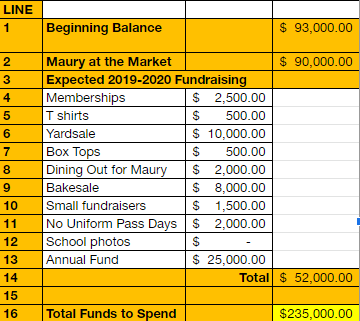 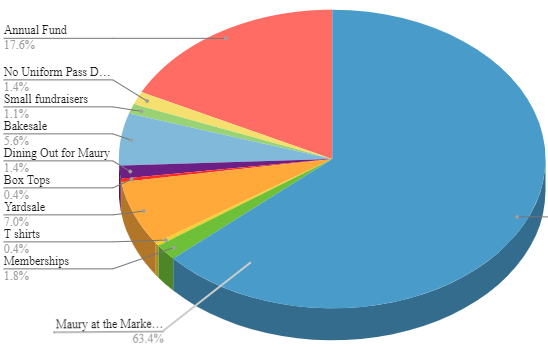 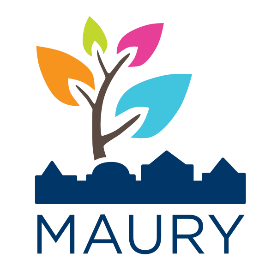 Maury @ the Market
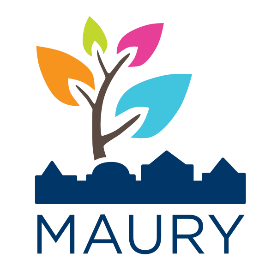 2019 – 2020 Expenses
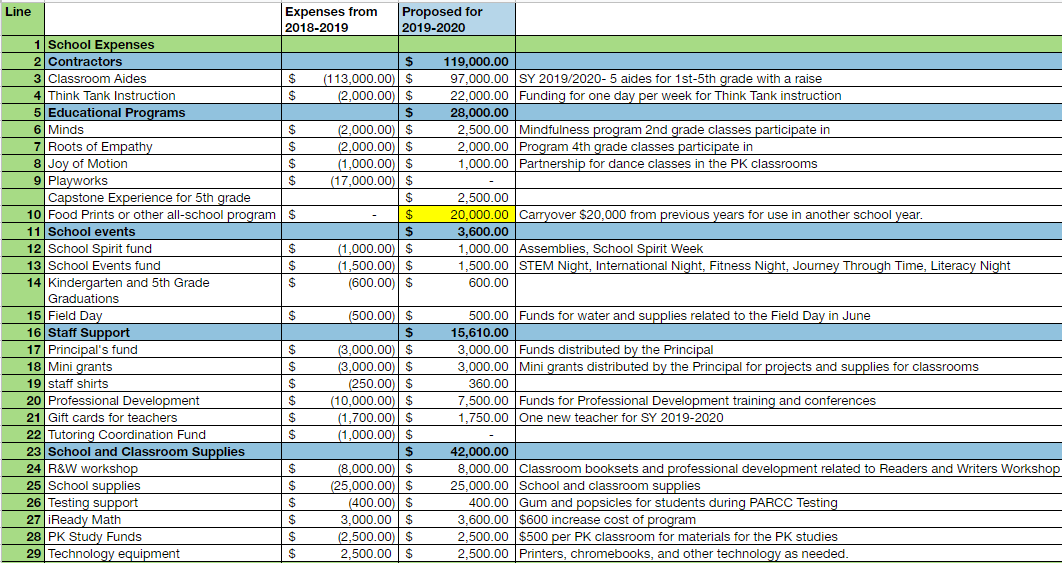 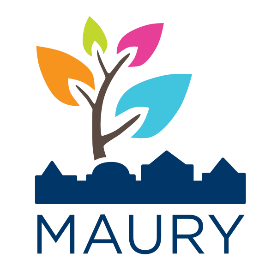 2019 – 2020 Expenses
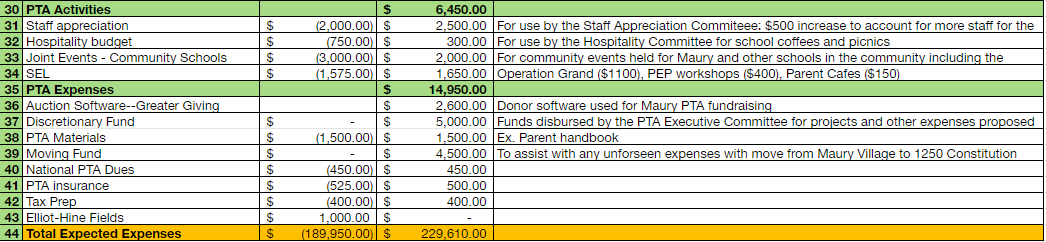 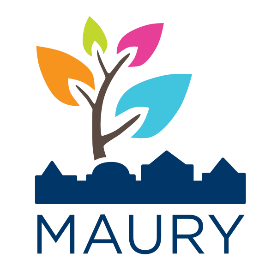 2019 – 2020 Expenses
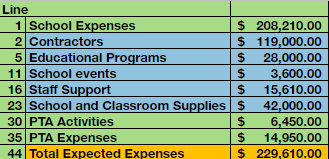 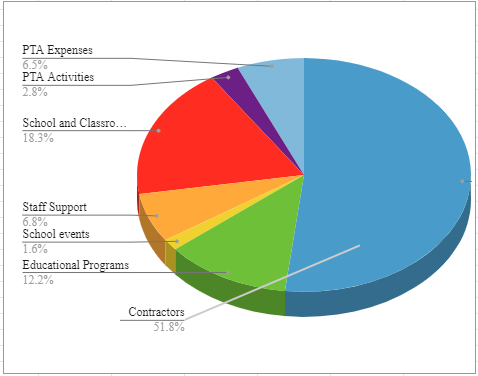 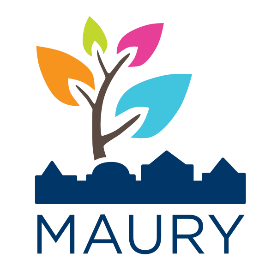